Data Logger for a Mechanical System
Team Members: 
Abdulrahman Al-Malki
Faisal Al-Mutawa
Mohammed Alsooj
Yasmin Hussien
Mentor: Dr. Shehab Ahmad
Outline
Problem Statement
Brief Description 
Design Constraints
Similar Products
Budget 
Timeline
Applications
Conclusion
Problem Statement
“Bringing passive tools to use.”
Problem Statement
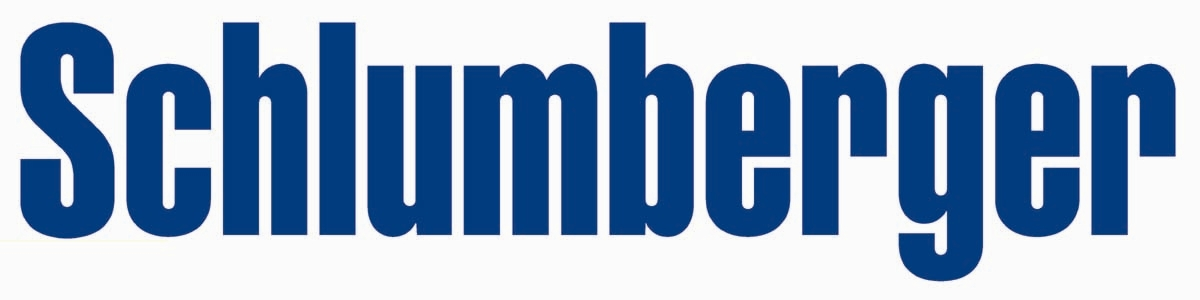 Wells
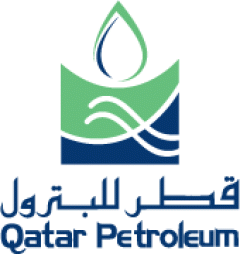 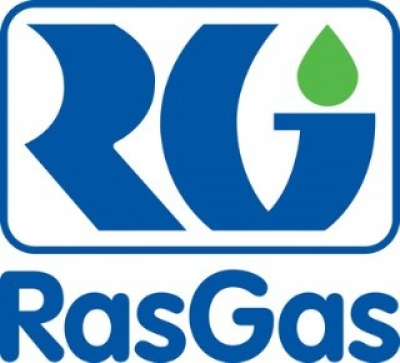 Citations 1-3
Brief Description
Electronic add-on to mechanical systems, designed to work in harsh environments.

Constitutes of a PCB that is approximately 6 inches long.

Contains microprocessor, flash memory, and sensors. 

Sensors may include accelerometer, hall sensors, temperature and pressure sensors.
Brief Description
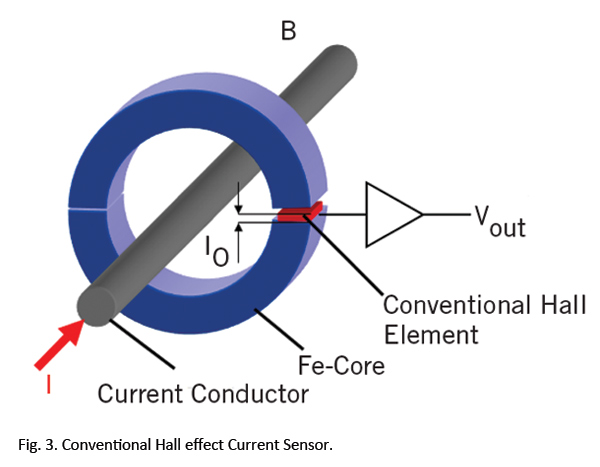 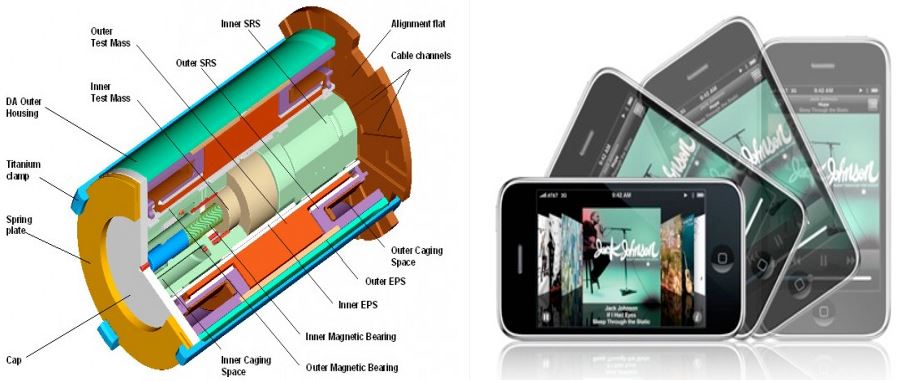 Design Constraints
Size

Power 

Durability
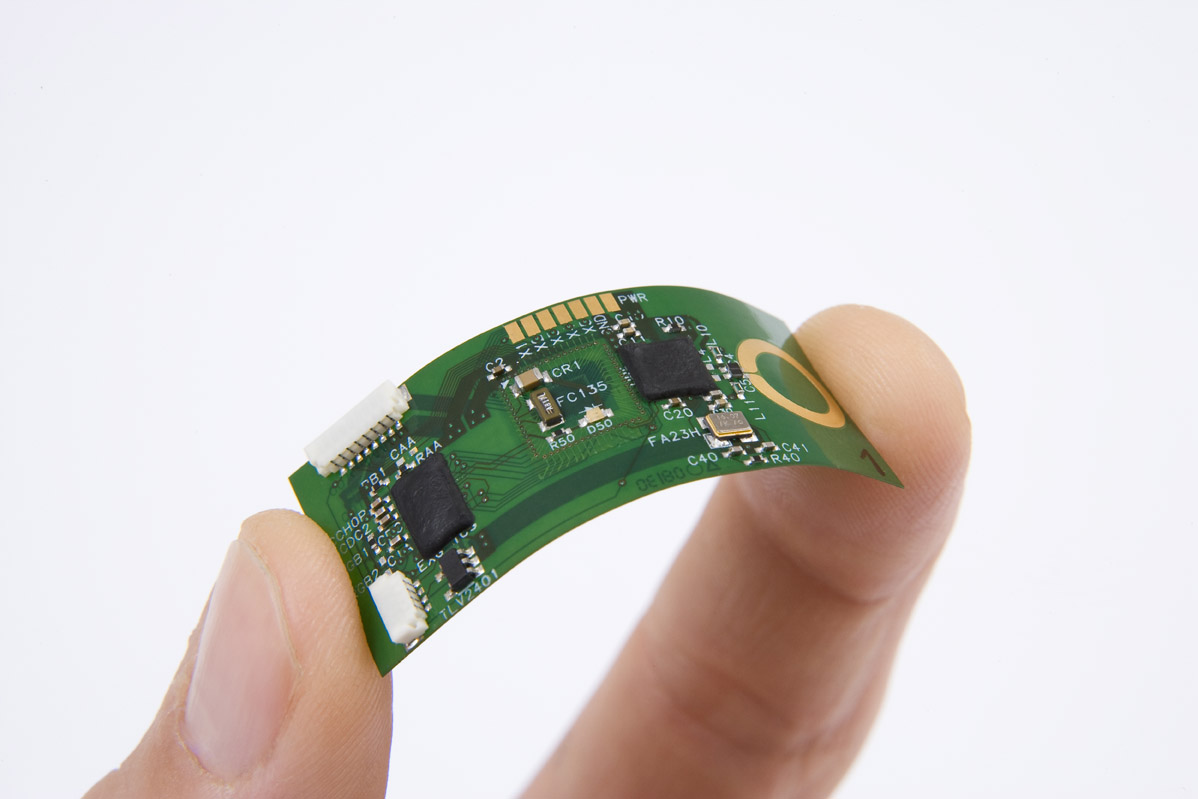 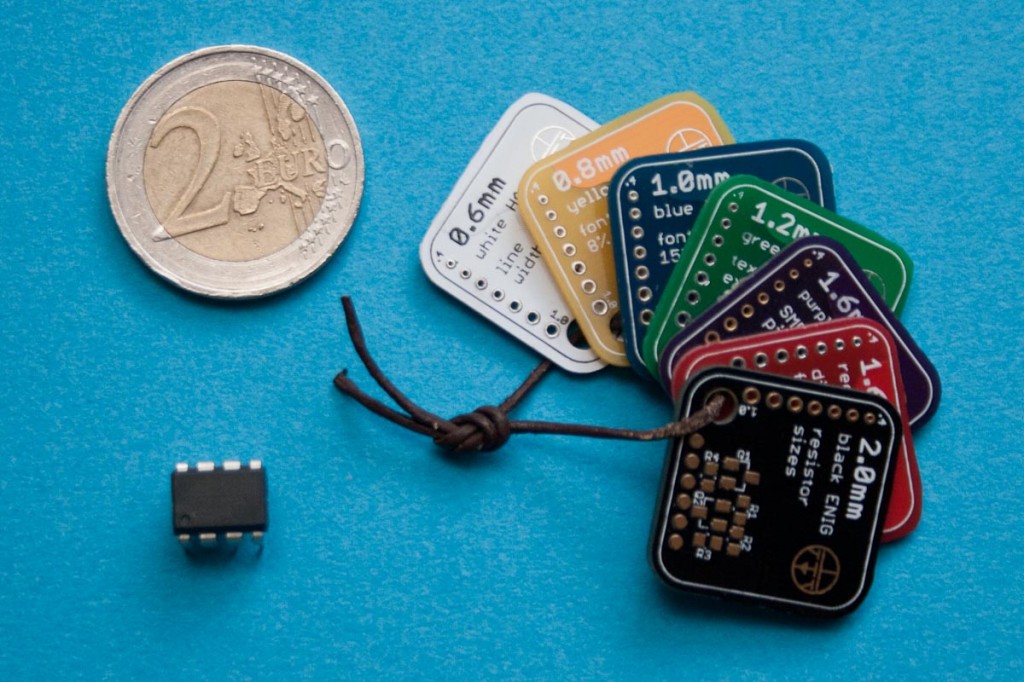 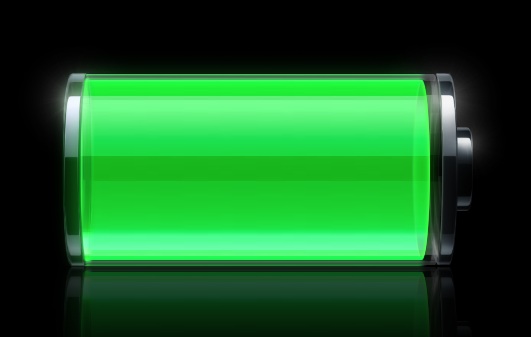 Citations 5-6
Similar ProductsTexas Instruments: H.E.A.T. Board“Harsh Environment Acquisition Terminal”
15.6”
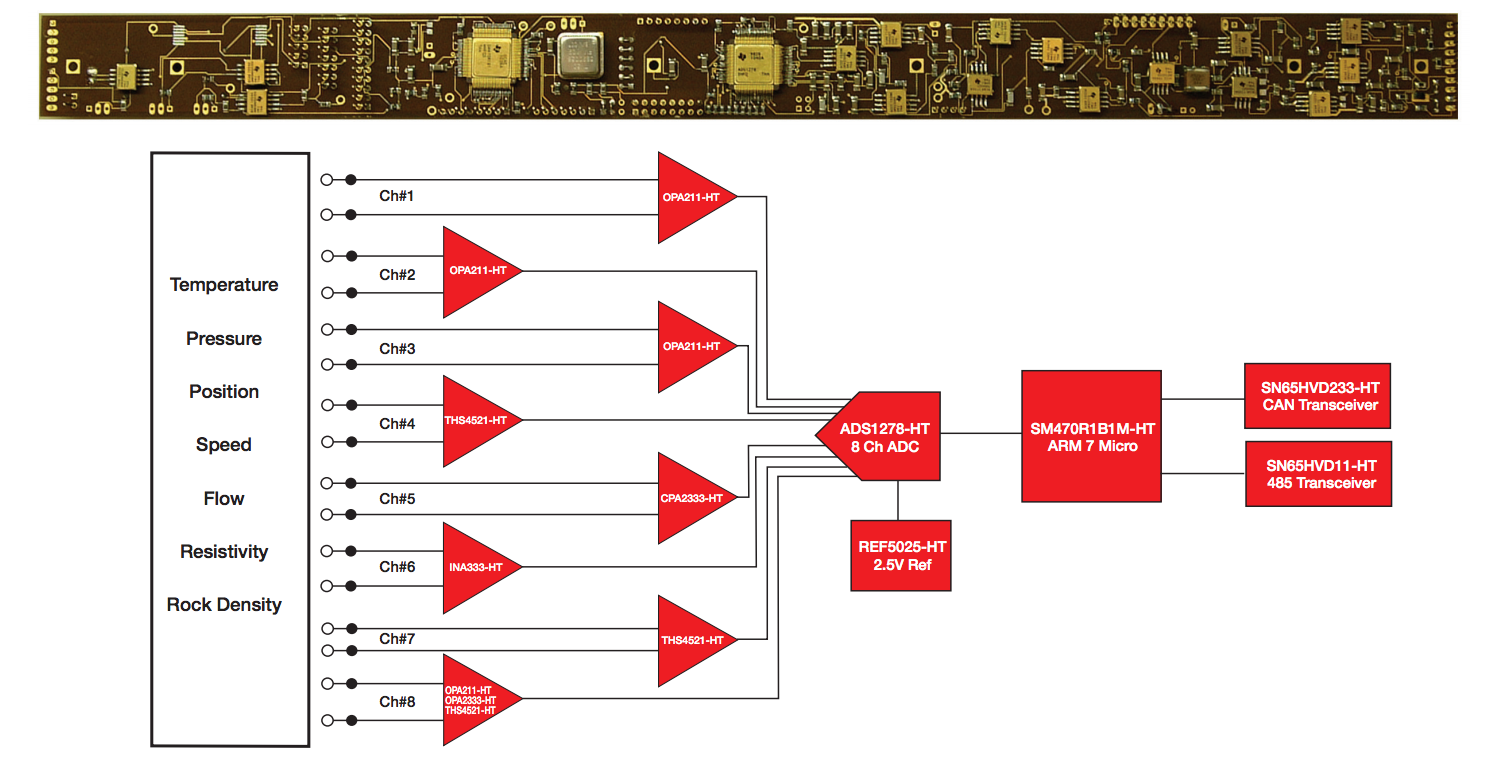 1.1”
Price= $5749.00
Citation 4
Initial Budget
Timeline and Tasks
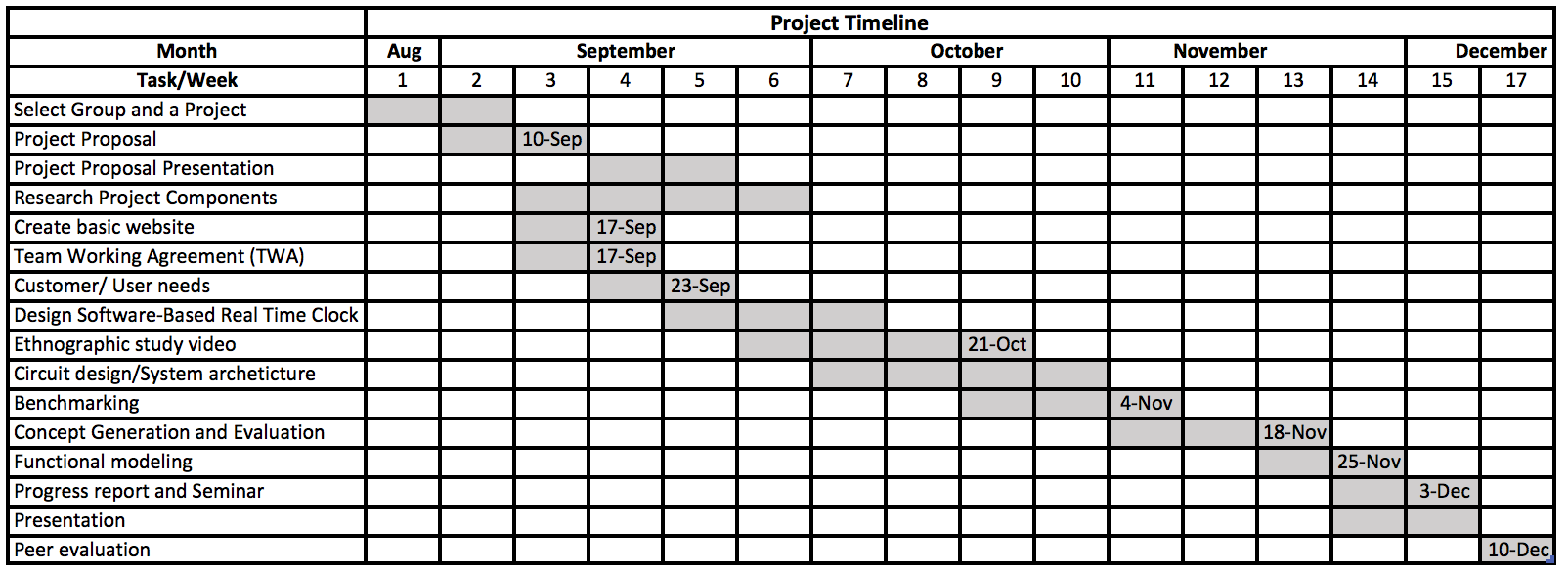 Applications
Drill Collar
Stabilization Tool
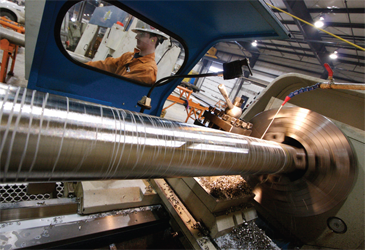 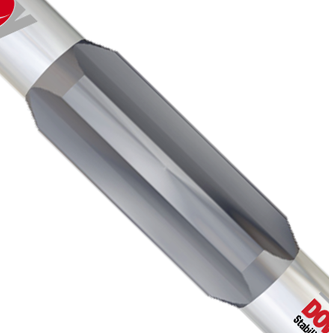 Conclusion
Circuit board for a passive mechanical tool



Bicycle analogy
References
http://www.slb.com/
http://www.rasgas.com/
https://www.qp.com.qa/en/Pages/Home.aspx
http://www.ti.com/tool/heatevm
http://www.justgeek.de/pcb-sample-set/
http://www2.imec.be/be_en/press/imec-news/archive-2009/imec-reports-ultra-thin-chip-embedding-for-wearable-electronics.html
Thank you for listening!
Any Questions?